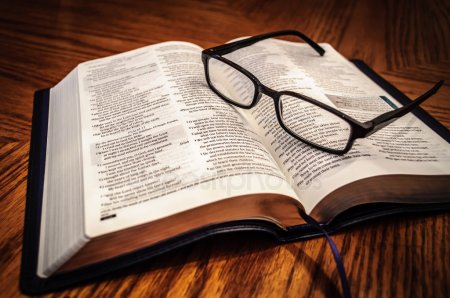 20/20 Vision
Hindsight 
Examination
20/20 Vision Hindsight Examination
I see what the Bible says and I will practice righteousness instead of sin!

I see what the Bible says and I will live by faith, not by feelings. 

I see what the Bible says and I will see joy in my trials and not be afraid of them. 

I see what the Bible says and I will be praying with the eyes of faith & not doubt.

I see what the Bible says & I will be confessing & forsaking my sins w/o excuses. 

God sees everything with perfect vision & will judge accurately. Examine yourself!

Repent and be baptized so that sins might be forgiven through the blood of Christ
or be restored (Acts 2:38; 8:20-22; 22:16; 2 Cor. 6:2)!
[Speaker Notes: Look at things with God’s vision in the future.  For the faithful Christian in the book of Revelation severe persecution was coming even to the point of being incerated or beheaded or temptation to renounce Christ in order to live but they needed to see that after death the Lord wiping away all their tears, no more pain in their bodies, suffering, or pain and singing praises to Him.  For the wicked who don’t obey the Lord, are persecuting the faithful, intimidating brethren with their threats, & causing them to be put to death, they would be thrown into the lake of fire which is the second death.  Paul preached to governor Felix about the final judgment and he was terrified but didn’t change.  But the Philippian jailer who was about the kill himself was saved about an hour later when he was baptized.  Saul didn’t hesitate when he was commanded to be baptized.  Start the new year fresh with the forgiveness of sins, grow in the grace & knowledge of Jesus Christ, and you can enjoy eternal life.  Ignore- repeat the same sins you are committing now, doing things with no joy, appear to be godly but you know you’re not & God knows that too, and be thrown into the lake of fire.  God’s mercy is available to you through the blood of Christ today.]